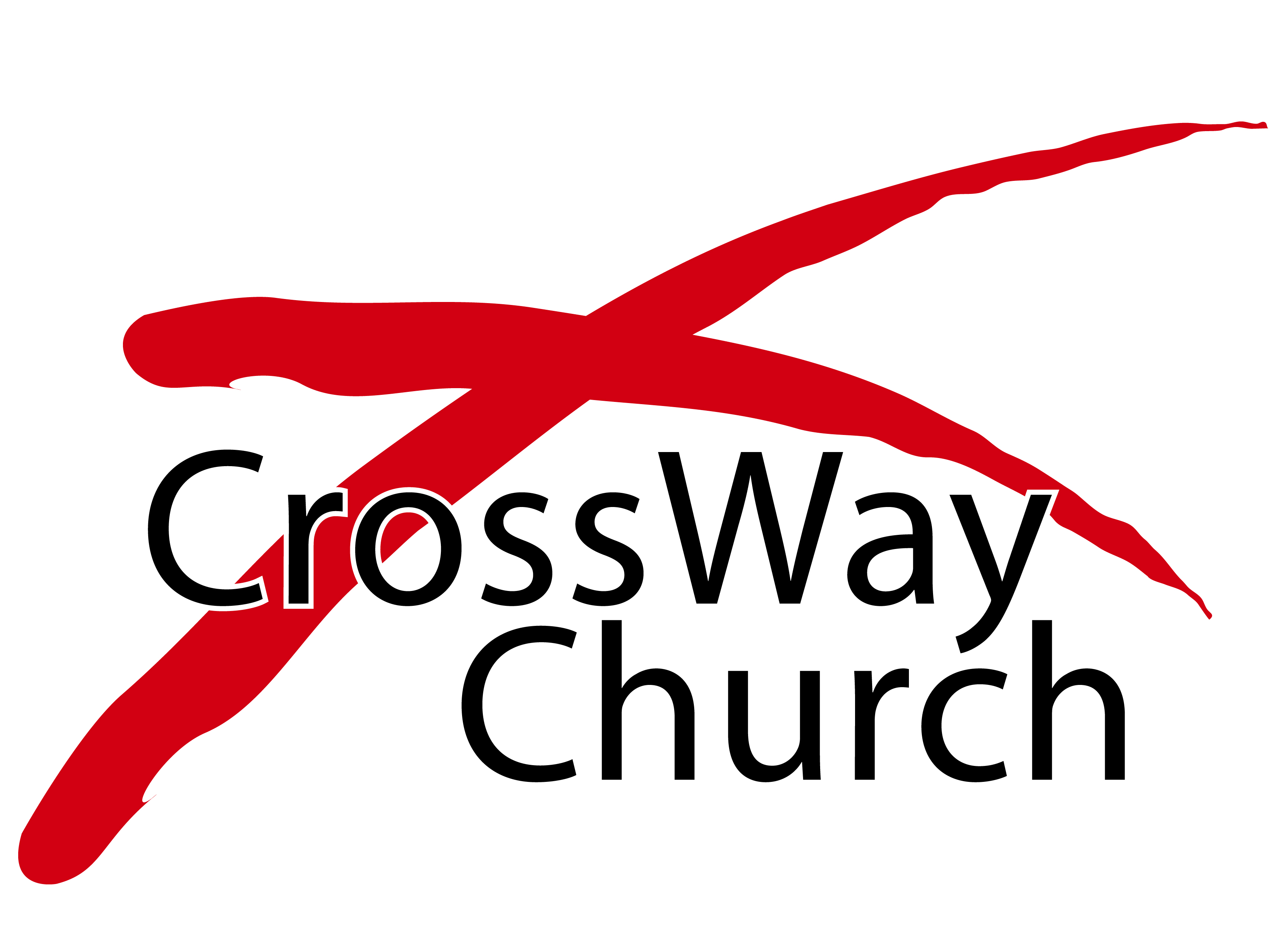 God Seeks True Worshippers
A Special Message
Selected Scriptures 
© July 31, 2016
Wade Harlan
WHAT IS WORSHIP?
Worship is: the act of declaring the greatness of God; the act of showing how worthy God is.

from the Old English ‘weorthscipe’ = ‘worth-ship’
the expression of reverence, adoration, honor for God because He is worthy of it.
a response to God’s greatness.
GOD SEEKS TRUE WORSHIPPERS (JOHN 4:21-23)
True worshipper worship God in truth and in spirit

We are to love God with all our heart, soul, mind & strength (not just our mind)
EXAMPLES OF AMAZING WORSHIP IN SPIRIT AND IN TRUTH
Dr. Mark Randall

Staff Sergeant Dave Scott
EXAMPLES OF AMAZING WORSHIP IN SPIRIT AND IN TRUTH
King David (2 Sam 6:16-18)

	“And David danced before the Lord with all his might.”

Contrast with his wife Michal

	“And Michal the daughter of Saul had no child to the day of her death.”
OFTEN OUR WORSHIP OF GOD IS DIRECTLY RELATED TO HOW WE’VE RESPONDED TO GOD REGARDING THE MESSINESS OF OUR LIVES
David’s life was messy. 
He killed Goliath.
He became a member of the royal family.
When selected to be the next king, Saul tried continually to kill him.
His best friend Jonathan was killed in battle.
But he wouldn’t kill God’s anointed and instead constantly.

His response?
He looked to God and poured out his heart to God.
OFTEN OUR WORSHIP OF GOD IS DIRECTLY RELATED TO HOW WE’VE RESPONDED TO GOD REGARDING THE MESSINESS OF OUR LIVES
Michal’s life was messy. 
Given in marriage to David for a steep price, 
Then given to another man who deeply loved her.
Then taken back by David. 

Her response?
Seemed to be one of bitterness and silence toward God.
Unwilling or unable to worship God.
WORSHIP IS NOT JUST SINGING. OUR LIVES ARE TO BE WORSHIP.
1 Therefore, I urge you, brothers and sisters, in view of God’s mercy, to offer your bodies as a living sacrifice, holy and pleasing to God, this is your true and proper worship.Romans 12:1 [NIV]

Heaven will be filled with worship, but not just singing. 

We will also feast and reign with God.
GOD IS BLESSED BY WORSHIP AND SO ARE WE!
“What we hum we become.”  
Dr. Thom Wolf

“When we sing, like spring, truths blossom in our hearts.”
Wade Harlan

Those who endured persecution typically had a “heart song” that powerfully strengthened them.
YOUR POSTURE INFLUENCES ATTITUDE.
Your Posture Influences Attitude (YPIA)
Yip pee ai aye!!

Postures of prayer and worship found in the Bible.                             
Lying prostrate, kneeling, standing, looking up to heaven, raising arms, etc.
POSTURES OF PRAYER AND WORSHIP IN THE BIBLE
Lying prostrate

12 While he was in one of the cities, there came a man full of leprosy. And when he saw Jesus, he fell on his face and begged him, “Lord, if you will, you can make me clean.” Luke 5:12

20 Then Job arose and tore his robe and shaved his head and fell on the ground and worshiped. 21 And he said, “Naked I came from my mother’s womb, and naked shall I return. The LORD gave, and the LORD has taken away; blessed be the name of the LORD.”Job 1:20–21
Bowing
52 When Abraham’s servant heard their words, he bowed himself to the earth before the LORD.Genesis 24:52
POSTURES OF PRAYER AND WORSHIP IN THE BIBLE
Kneeling

9 Therefore God has highly exalted him and bestowed on him the name that is above every name, 10 so that at the name of Jesus every knee should bow, in heaven and on earth and under the earth, 11 and every tongue confess that 
Jesus Christ is Lord, to the glory of God the Father.Philippians 2:9-11

Looking Up to Heaven

At the tomb of Lazarus, Jesus prayed with faith and thanksgiving before He raised Lazarus from the dead. 41 So they took away the stone. And Jesus lifted up his eyes and said, “Father, I thank you that you have heard me. John 11:41–42
POSTURES OF PRAYER AND WORSHIP IN THE BIBLE
Raising Arms 

22 Then Solomon stood before the altar of the LORD in the presence of all the assembly of Israel and spread out his hands toward heaven, 23 and said… I Kings 8:22-23
CONCLUSION
Let us worship God wholeheartedly inside church and outside church.

Let us worship God with our heart and soul and with all our might.

Be willing to try Biblical postures to help us worship God more deeply.

Let us not look down on others that worship differently.

Like David let us take the messiness of life to God and let Him help us resolve those issues.
THREE PRACTICAL QUESTIONS FOR OUR EVERYDAY LIFE
How are you doing at being a worshipper inside church as well as outside church?

What is one change you’d like to make as a result of today’s message?

Do you see any correlation  between the intensity of your worship and how much you’ve trusted God regarding the messiness of your life?
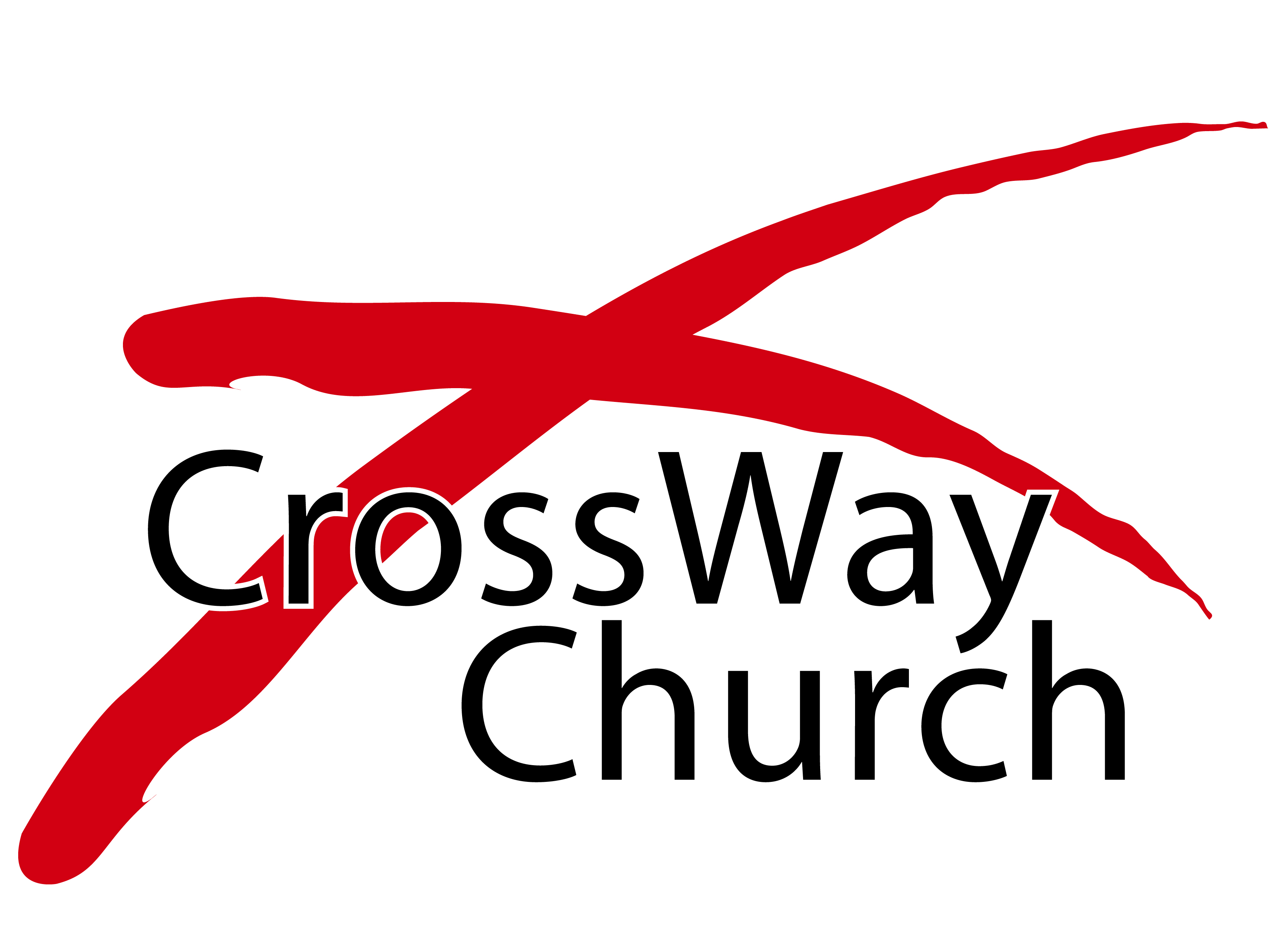